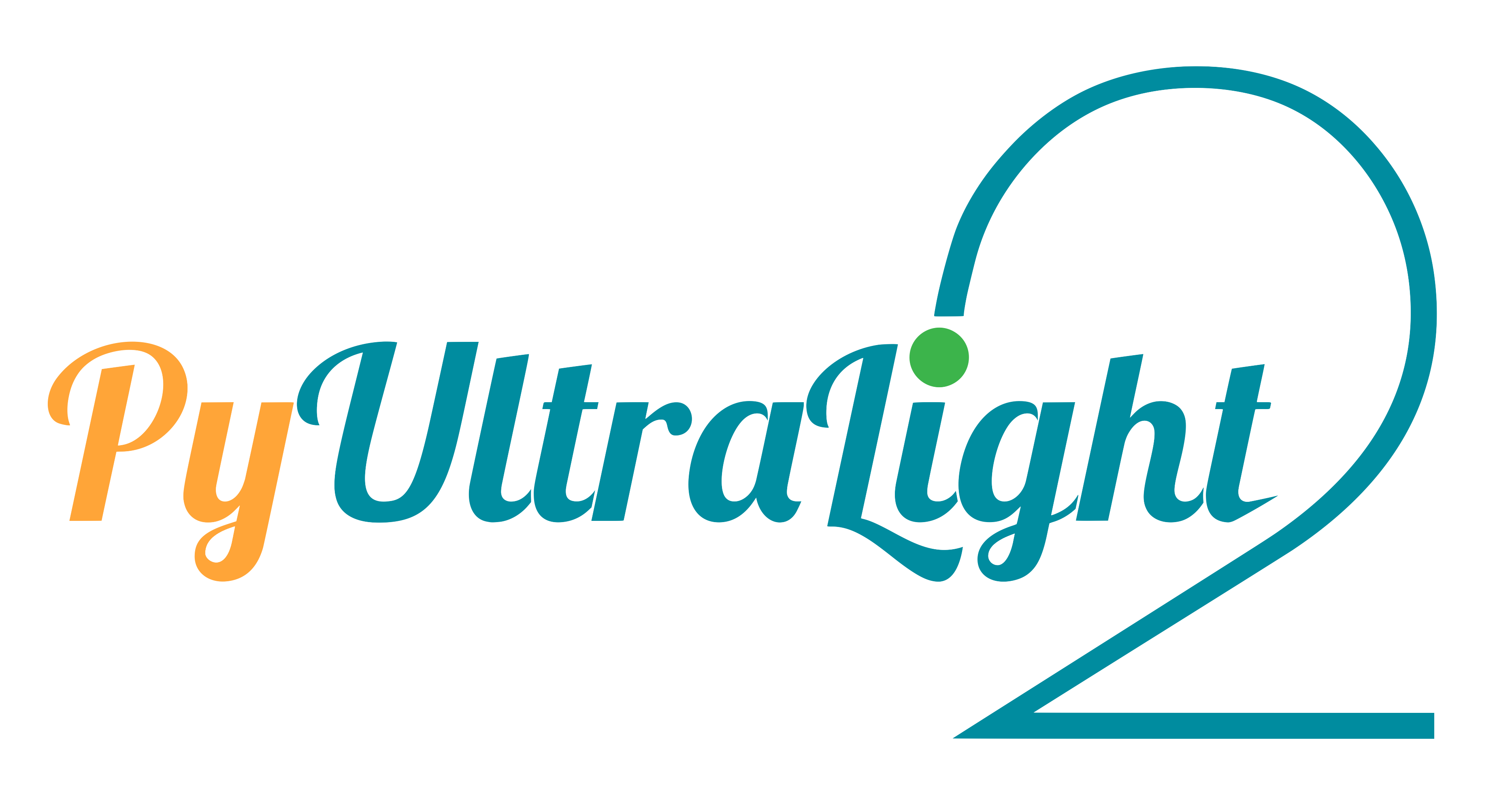 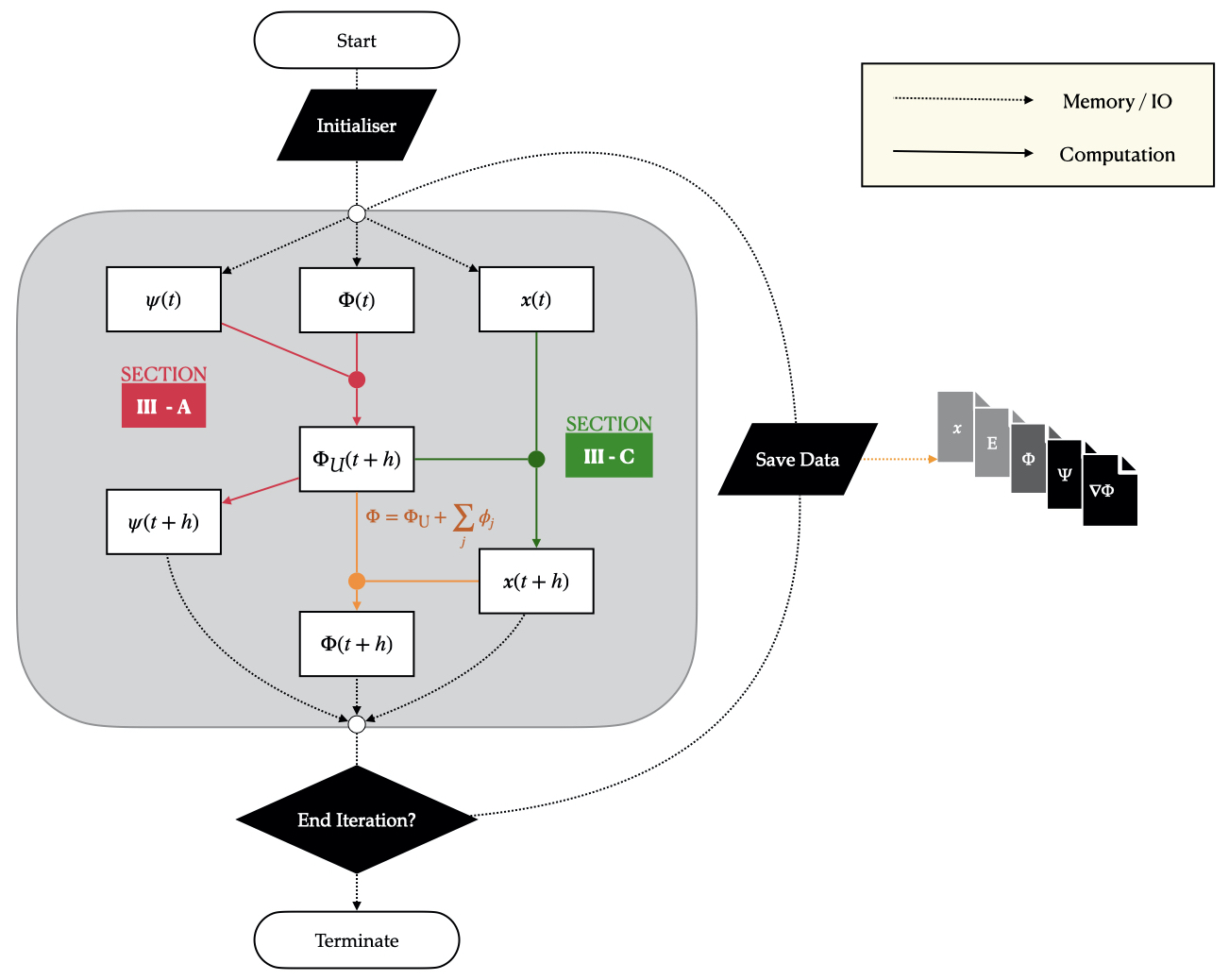 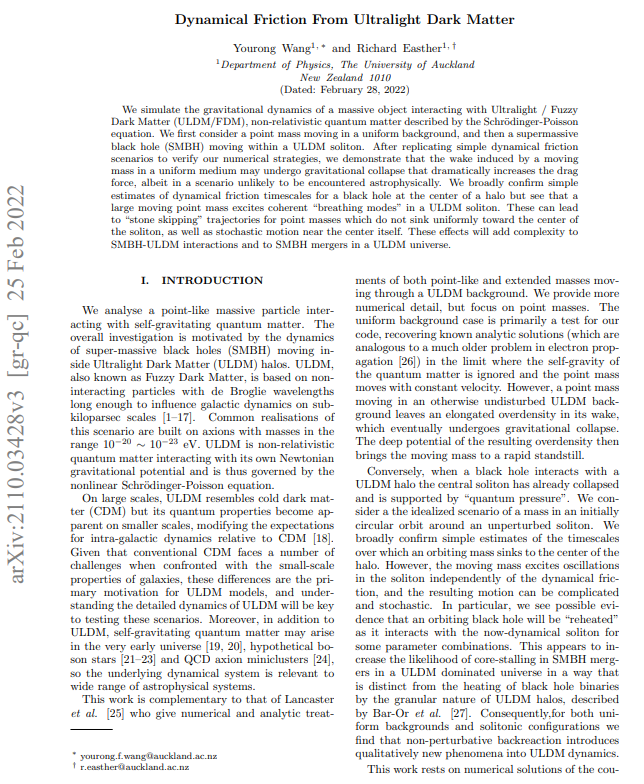 He is also the advisor of Faber Edwards, the creator of the original PyUltraLight code, at the University of Auckland.


WE CAN TRUST THIS CODE!!!
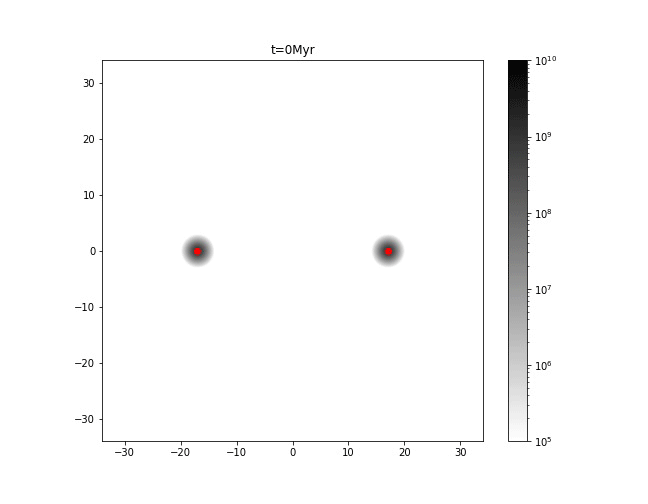 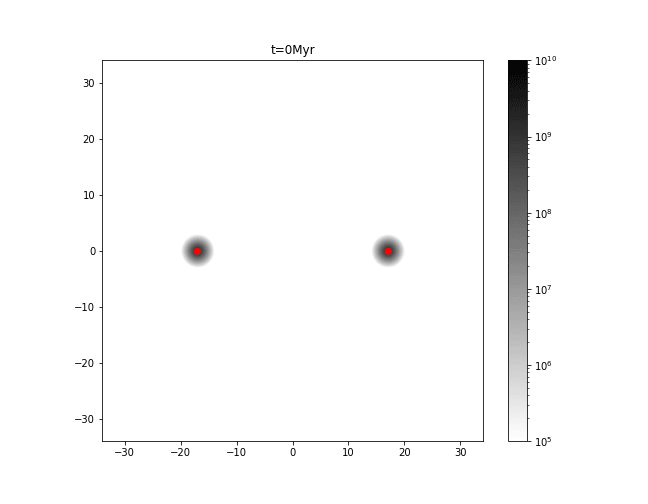 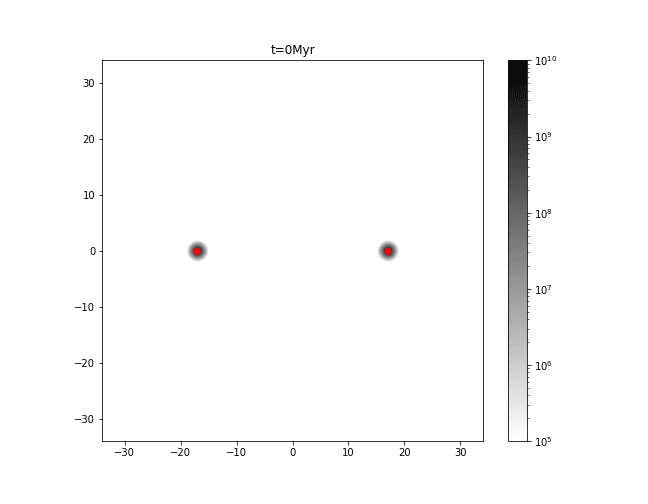 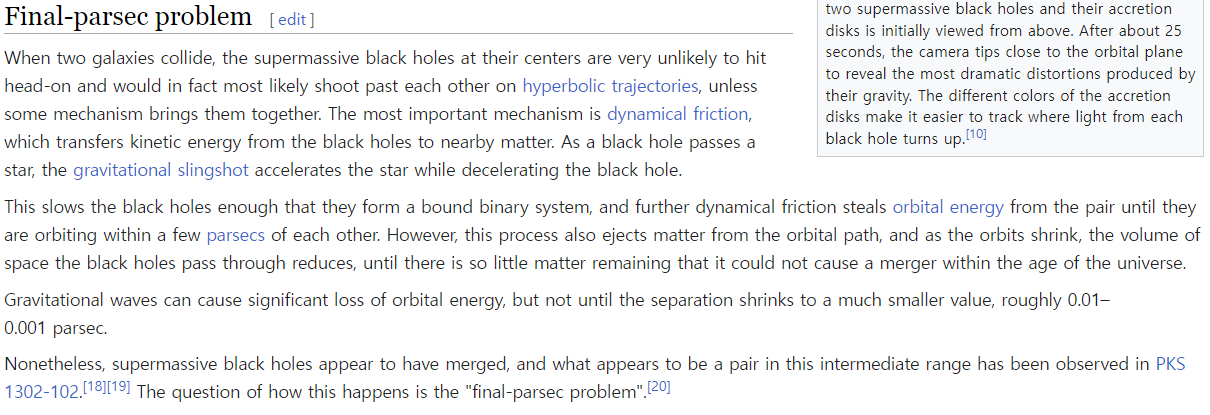 The orbital radius of Binary Black Hole is reduced by gravitational cooling of Fuzzy Dark Matter?